Взаимное исключение критических интервалов
Взаимное исключение критических интервалов
При взаимодействии через общую память нити должны  синхронизовать свое выполнение. 

   		        Thread0: pi = pi + val;  &&  Thread1: pi = pi + val;
Результат зависит от порядка выполнения команд. Требуется взаимное исключение критических интервалов.
Взаимное исключение критических интервалов в однопроцессорной ЭВМ.
Блокировка внешних  прерываний  (может  нарушаться  управление внешними устройствами, возможны внутренние прерывания при работе с виртуальной памятью).

2.	Блокировка переключения на другие процессы (MONO, MULTI).
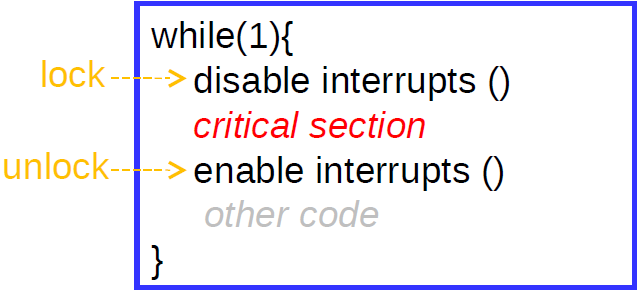 Программные решения
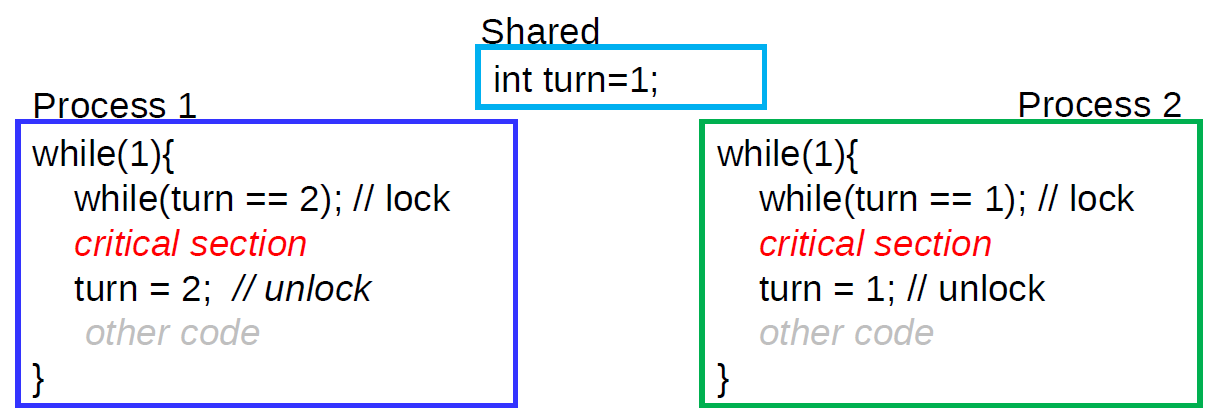 Требования
в  любой  момент времени только один процесс может находиться внутри критического интервала;
если ни один процесс не находится в критическом интервале, то любой процесс, желающий войти в критический интервал, должен получить разрешение без какой либо задержки;
ни  один процесс не должен бесконечно долго ждать разрешения на вход в критический интервал (если ни  один  процесс не будет находиться внутри критического интервала бесконечно долго);
не должно существовать никаких предположений о скоростях  процессоров.
Программные решения
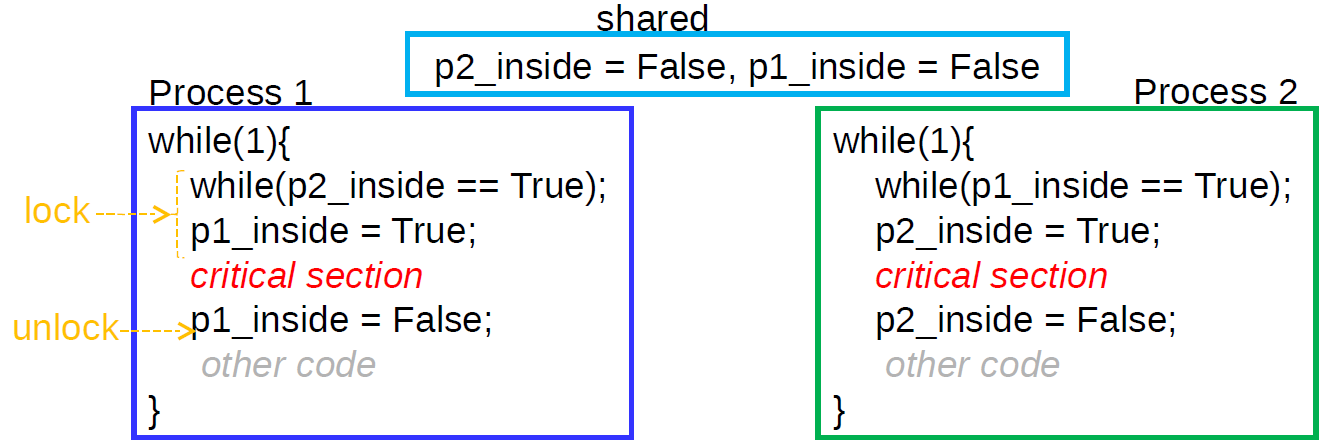 Программные решения
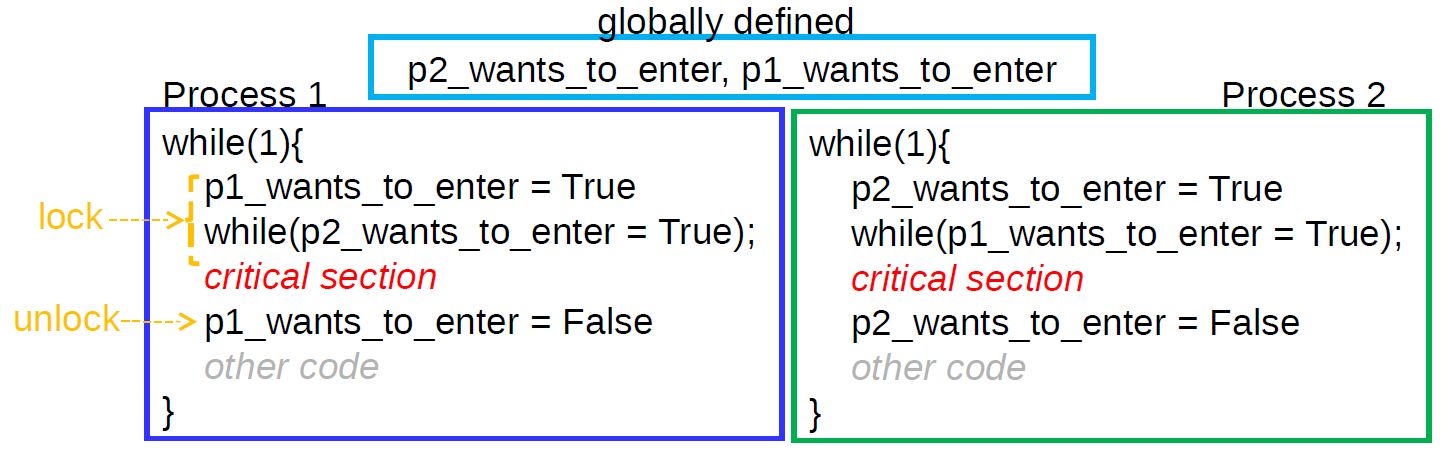 Алгоритм Деккера (1968)
int turn;
boolean  flag[2 ];
proc( int i )
{
	while (TRUE)
         {
	        <вычисления>;
	        enter_region( i );	
	        <критический интервал>;
             leave_region( i );
         }
}
Алгоритм Деккера (1968)
void enter_region( int i )
{
try:  flag[ i ]=TRUE;
       while (flag [( i+1 ) % 2])
	{
		if ( turn == i ) continue;
		flag[ i ] = FALSE;
		while ( turn != i );  /* Цикл ожидания*/
		goto try;
         }
}
void leave_region( int i )
{
	turn = ( i +1 )  % 2;
	flag[i ] = FALSE;
}
 turn = 0;  flag[ 0 ] = FALSE; flag[ 1 ] = FALSE;
proc( 0 ) AND proc( 1 )  /* запустили 2 процесса */
Алгоритм Петерсона (1981)
void enter_region( int i )
{
      int other;                            /* номер другого процесса */
      other = 1 - i;
      flag[ i ] = TRUE;
      turn = i;
      while (turn == i  &&  flag[ other ] ==  TRUE)   /* пустой оператор */;
}
 
void leave_region( int i )
{
	flag[ i ] =  FALSE;
}
Программное решение
Использование неделимой операции TEST_and_SET_LOCK
TSL(r,s):      [r = s; s = 1]
enter_region:
	tsl  reg, flag
	cmp reg, #0	/* сравниваем с нулем */
	jnz  enter_region	/* если не нуль - повторяем попытку */
	ret

leave_region:
	mov  flag, #0	/* присваиваем нуль*/
	ret


xchg reg, mem
Семафоры Дейкстры (1965)
Cемафор - неотрицательная целая переменная,  которая может  изменяться и проверяться только посредством двух функций:

	Функция запроса семафора P(s):
	 [if  (s == 0) <заблокировать текущий процесс>; else  s = s-1;]
 	
	Функция освобождения семафора V(s):
	[if (s == 0) <разблокировать один из заблокированных процессов>;
	 s = s+1;]
Классические задачи взаимодействия процессов
Обедающие философы
Обедающие философы
#define N 5 /* количество философов */
void philosopher(int i) /* i: номер философа (от 0 до 4) */
{
     while (TRUE) {
          think( ); /* философ размышляет */
          take_fork(i); /* берет левую вилку */
          take_fork((i+1) % N); /* берет правую вилку; */
          /* % - оператор деления по модулю */
         eat(); /* ест спагетти */
         put_fork(i); /* кладет на стол левую вилку */
         put_fork((i+1) % N); /* кладет на стол правую вилку */
     }
}
Обедающие философы
#define N 5 /* количество философов */
semaphore mutex=1;
void philosopher(int i) /* i: номер философа (от 0 до 4) */
{
     while (TRUE) {
          think( ); /* философ размышляет */
          P(mutex);
          take_fork(i); /* берет левую вилку */
          take_fork((i+1) % N); /* берет правую вилку; */
          /* % - оператор деления по модулю */
         eat(); /* ест спагетти */
         put_fork(i); /* кладет на стол левую вилку */
         put_fork((i+1) % N); /* кладет на стол правую вилку */
         V(mutex);
     }
}
Обедающие философы
#define N 5 /* количество философов */
#define LEFT (i+N−1) %N /* номер левого соседа для i-го философа */
#define RIGHT (i+1) %N /* номер правого соседа для i-го философа */
#define THINKING 0 /* философ размышляет */
#define HUNGRY 1 /* философ пытается взять вилки */
#define EATING 2 /* философ ест спагетти */
int state[N]; /* массив для отслеживания состояния каждого философа */
semaphore mutex = 1; /* Взаимное исключение входа в критическую область */
semaphore s[N]; /* по одному семафору на каждого философа */

void philosopher(int i) /* i – номер философа (от 0 до N−1) */
{
        while (TRUE) { /* бесконечный цикл */
              think(); /* философ размышляет */
              take_forks(i); /* берет две вилки или блокируется */
              eat(); /* ест спагетти */
              put_forks(i); /* кладет обе вилки на стол */
        }
}
Обедающие философы
void take_forks(int i) /* i – номер философа (от 0 до N−1) */  {
        P(mutex); /* вход в критическую область */
        state[i] = HUNGRY; /* запись факта стремления философа поесть */
        test(i); /* попытка взять две вилки */
        V(mutex); /* выход из критической области */
        P(s[i]); /* блокирование, если вилки взять не удалось */
}
void put_forks(i) /* i – номер философа (от 0 до N−1) */ {
	P(mutex); /* вход в критическую область */
	state[i] = THINKING; /* философ наелся */
	test(LEFT); /* проверка готовности к еде соседа слева */
	test(RIGHT); /* проверка готовности к еде соседа справа */
	V(mutex); /* выход из критической области */
}
void test(i) /* i – номер философа (от 0 до N−1) */
{
	if (state[i] == HUNGRY && state[LEFT] != EATING && state[RIGHT] != EATING) {
		state[i] = EATING;  V(s[i]);
	}
}
Читатели и писатели
semaphore mutex = 1; /* управляет доступом к 'rc' */
semaphore db = 1; /* управляет доступом к базе данных */
int rc = 0; /* количество читающих или желающих читать процессов */
void reader(void)
{
	while (TRUE) { /* бесконечный цикл */
		P(mutex); /* получение исключительного доступа к ‘rc’ */
		rc = rc + 1; /* теперь на одного читателя больше */
		if (rc == 1) P(db); /* если это первый читатель... */
		V(mutex); /* завершение исключительного доступа к ‘rc’ */

		read_data_base( ); /* доступ к данным */

		P(mutex); /* получение исключительного доступа к ‘rc’ */
		rc = rc − 1; /* теперь на одного читателя меньше */
		if (rc == 0) V(db); /* если это последний читатель... */
		V(mutex); /* завершение исключительного доступа к ‘rc’*/
		use_data_read(); /* некритическая область */
	}
}
Читатели и писатели
void writer(void)
{
	while (TRUE) { /* бесконечный цикл */
		think_up_data( ); /* некритическая область */
		P(db); /* получение исключительного доступа */
		write_data_base( ); /* обновление данных */
		V(db); /* завершение исключительного доступа */
	}
}
Производитель-потребитель
semaphore  mutex = 1;
semaphore  full = 0;
semaphore  empty = N;